DigiClips
Derek Brandt
Tyler Orman
Israel Sanchez
Aryan Rao
Agenda
Project Overview
Problem Statement
Personas
User Needs
Project Overview
Project Overview
DigiClips is striving to be a website that catalogs diverse media content 
including news coverage, advertisements, radio broadcasts, and podcasts.

Our team’s primary objective centers on revitalizing 
the administration portal which oversees 
user and server status.
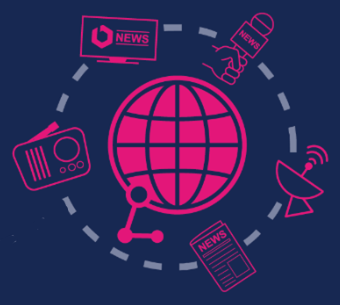 Problem Statement
Problem Statement
Three main challenges for the team:
Lack of proficiency in Angular framework
UI design feedback from Digiclips
Ensure all components work properly after new design is implemented
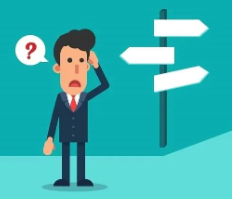 Personas
Lee Roy
Age: 35
Occupation: Advertisement Agency
Location: Des Moines, IA

Roy needs statistics of how their ads are performing.
They’ll produce reports for clients with that information.
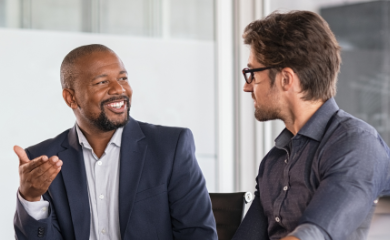 Lawyer McLaw
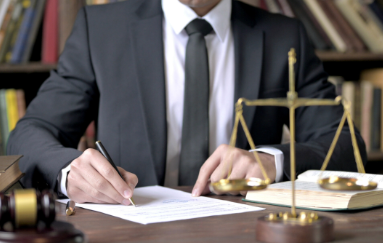 Age: 45
Occupation: Corporate Lawyer
Location: Wallstreet

Works for large company. 
Needs to get notifications any time
their employer is on the news.
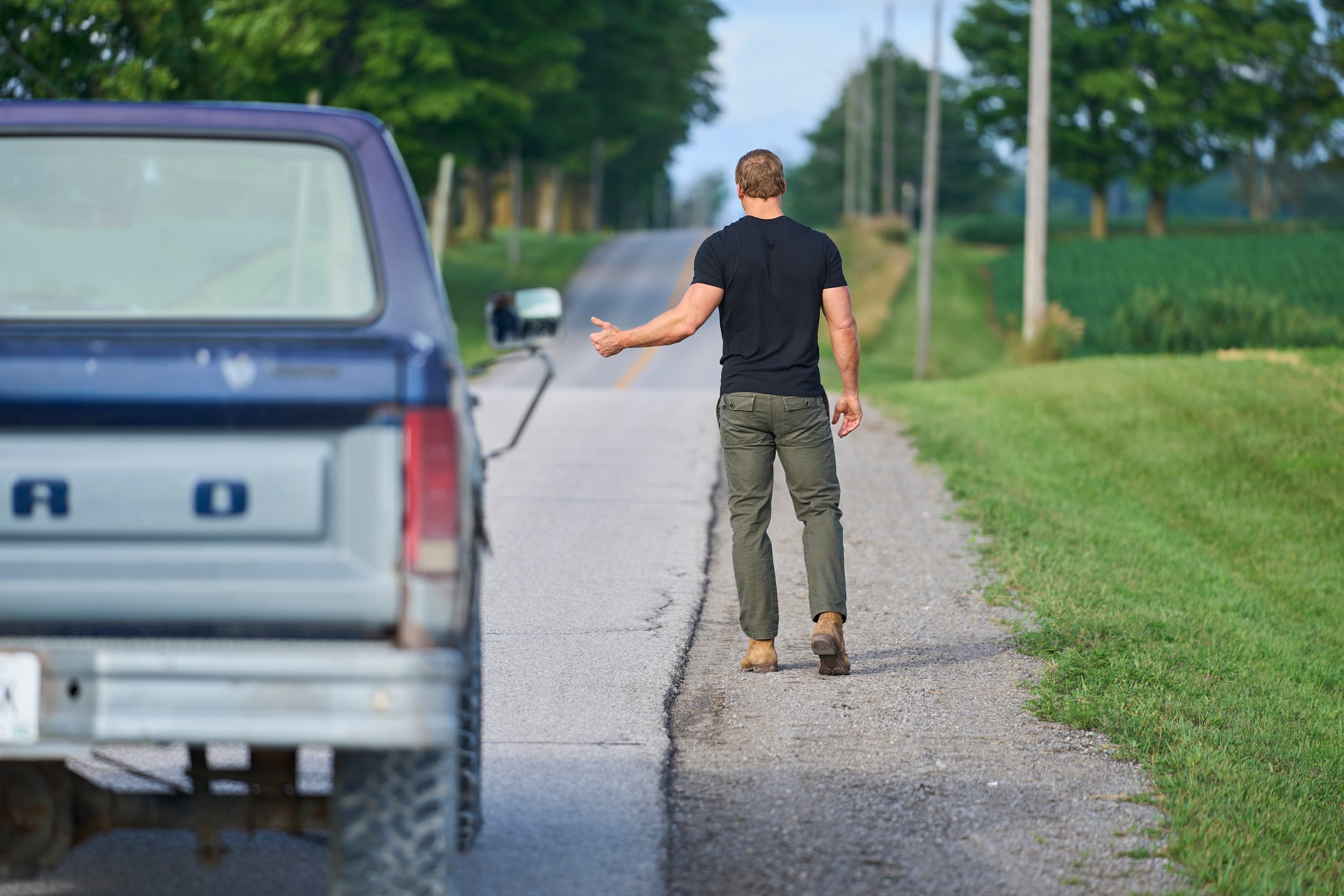 Lem Meout
Age: 50
Occupation: Drifter/IT Administrator
Location: Depends

Lem travels around the country and works remotely for a company that provides a “one-stop-shop” for media and news consumption.
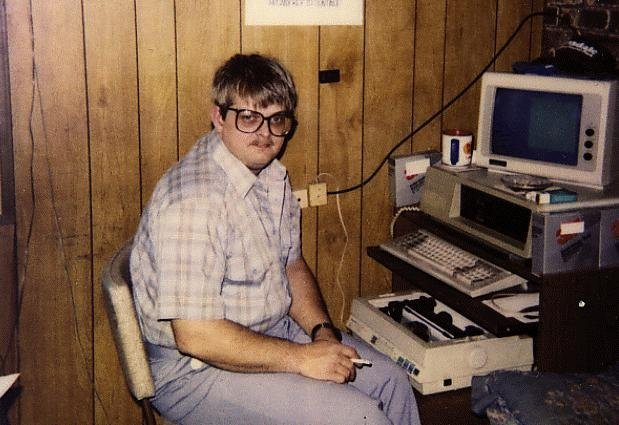 Dave from Accounting
Age: 25
Occupation: Software Engineer
Location: Works remotely
Greg works remotely and is
User Needs
User Needs
Easy to use controls
Logical layout of components
User statistics should be customizable
Server status should be easy to find
Information should be up-to-date
Scalable software
Easy to maintain the software
Conclusion
Conclusion
Objective is to create an administrative portal for
User Monitoring 
Machine Status
Statistics
Users fall into global users and admin portal users.
We will primarily target admin users.